8
9     3     6
How many left over?
How many left over?
How many left over?
So we’ve finished!
How many 8’s in 56?
How many 8’s in 13?
How many 8’s in 9?
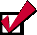 0
7
1
7
1
5
1
5
1
1
1
13
1   7   8   1
How many left over?
How many left over?
How many left over?
How many 13’s in 91?
How many left over?
How many 13’s in 17?
So, we’ve finished!
How many 13’s in 48?
How many 13’s in 1?
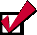 0
1
1
0
7
1
7
1
3
9
3
9
4
4